Значення молюсків в природі              та житті людини
Презентація вчителя біології Тульчинської спеціалізованої загальноосвітньої школи-інтернату-ліцею Шуляк Т.А.
Мета: Ознайомити учнів із значенням молюсків в природі та житті людини; підвести до висновку про необхідність охорони; розвивати вміння логічно мислити, робити висновки; виховувати бережливе ставлення до природи; здійснювати екологічну освіту.
Роль молюсків в природі
Входять до ланцюга живлення
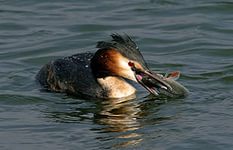 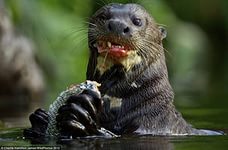 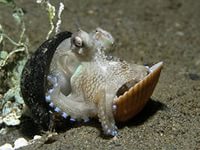 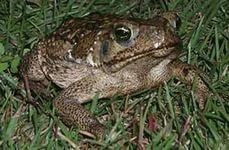 Санітари  водойм. Жабурниця  
 пропускає через мантійну порожнину  
 близько 20 л води за добу
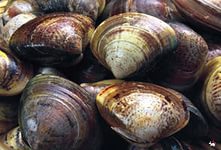 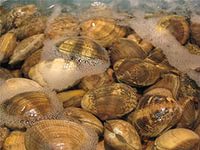 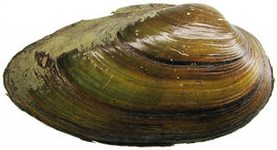 Утворюють морський пісок
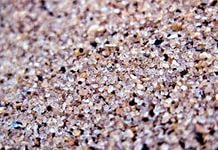 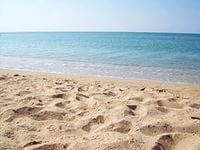 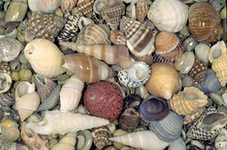 Черепашки викопних видів молюсків     утворили корисні копалини: крейду,    черепашник
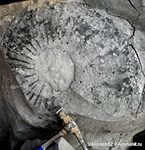 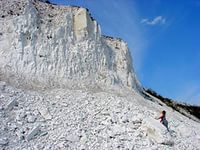 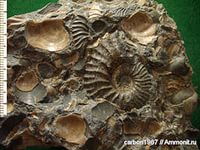 Крейда
Значення молюсків для життя                        людини
Молюски – як делікатес   
                    вживають в їжу
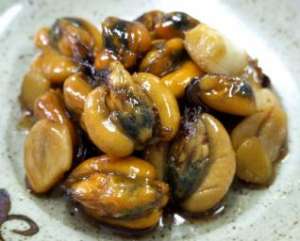 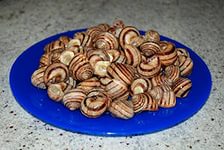 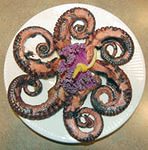 Черепашки тропічних молюсків     каурі використовують як гроші
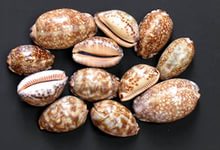 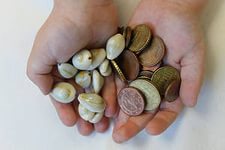 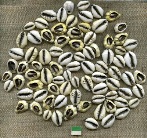 В перлівниці утворюються                      перлини
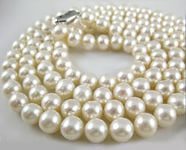 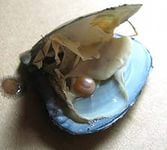 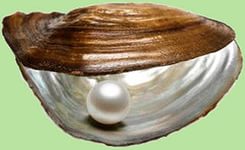 Черепашки молюсків мітри, конуса, рапани використовують як сувеніри, з них виготовляють гудзики та прикраси
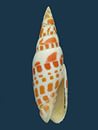 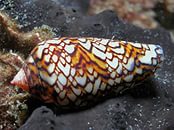 Рапана
Молюски використовують в                        медицині
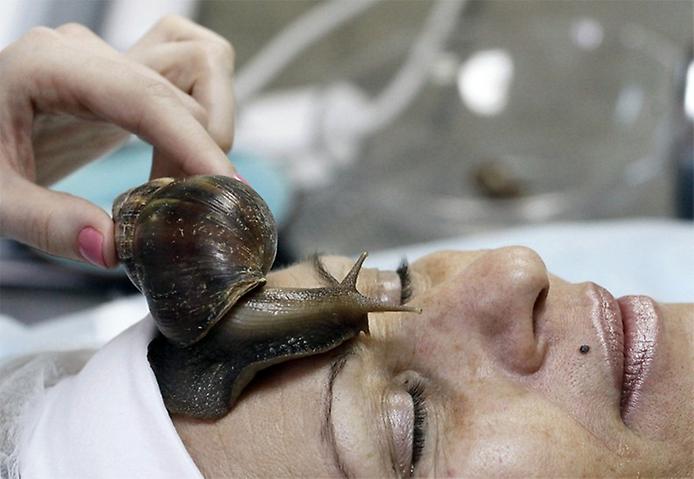 З чорнильного мішка каракатиць і       кальмарів виробляють коричневу           фарбу-сепію і китайську туш
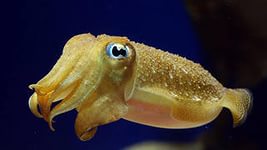 Кальмар
Каракатиця
Значення молюсків для життя                        людини
Шкідники садів і полів
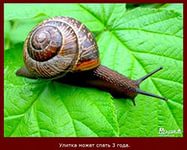 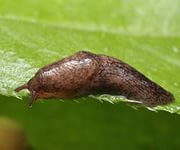 Голий слизун
Виноградний слимак
Молюски – проміжні  хазяї               паразитичних червів
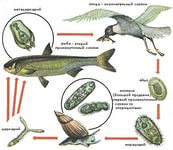 Руйнівники кораблів і гідроспоруд
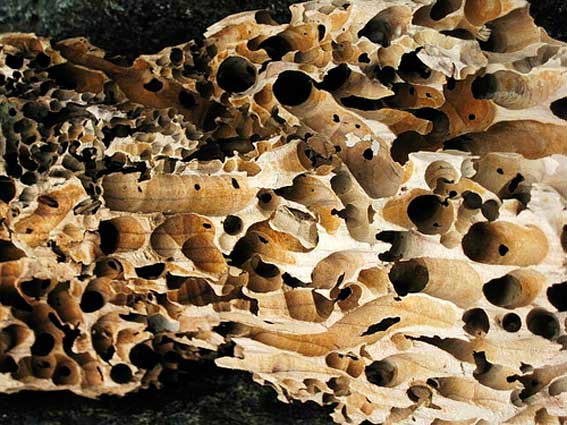 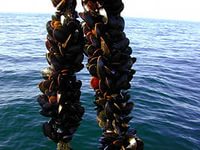 Корабельний черв’як
Колонія дрейсена
Отруйні  молюски – їх слинні залози виробляють  смертельну  отруту
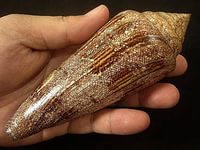 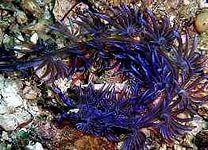 Конус
Голубий дракон
Охорона молюсків
Внаслідок руйнування природних місць мешкання та масового промислу чисельність молюсків скорочується. Вони потребують охорони. До Червоної книги України занесено 12 видів молюсків.
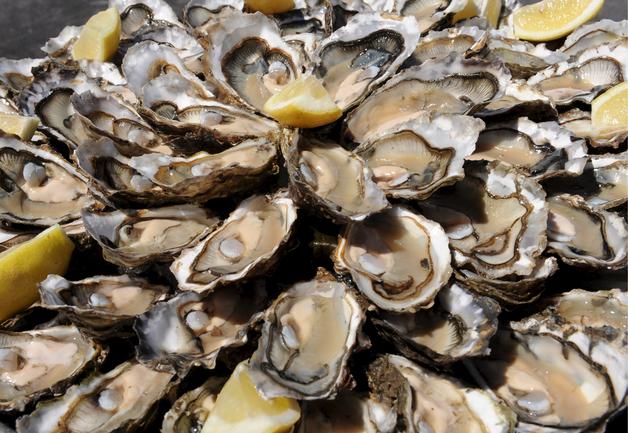 Устриця їстівна
Висновки:
Молюски – важлива складова водних і наземних угруповань організмів.
Молюски – дуже потрібні людині і в природі.
Пам’ятайте! Молюски – це чийсь дім, це чиясь їжа, вони обмежують чисельність інших тварин, запобігають заростанню водойми, збагачують грунт органічними та мінеральними речовинами, очищають, фільтрують водойми, утворюють корисні копалини, використовують як сувеніри та багато іншого.